Adabiyot
10-sinf
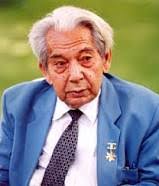 Mavzu:
Said Ahmad
Said  Ahmad
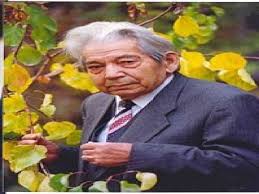 Said Ahmad Husanxo‘jayev 1920-yili Toshkentning Samarqand darvoza mahallasida dunyoga keldi.
Ilk  ijodi
Uning birinchi hikoyalar to‘plami “Tortiq” 1940-yilda nashr etiladi. Urush va urushdan so‘nggi yillarda Said Ahmad ko‘plab felyeton, ocherk va hikoyalar yozgan.
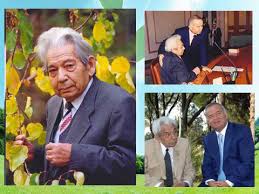 Ijodiy  merosi
“Er yurak”, “Farg‘ona hikoyalari”, “Muhabbat” kabi to‘plamlari nashr etilgan. U “Xazina”, “Hayqiriq”, “Rahmat, azizlarim” kabi hikoyalarida Ikkinchi jahon urushining dahshatli oqibatlarini hayajonli tasvirlaydi, urush qahramonlarini ulug‘laydi.
Said Ahmad “Qadrdon dalalar” va “Hukm” qissalarini, keyinchalik “Ufq” trilogiyasini yozdi. “Jimjitlik” romanida ijtimoiy hayotdagi turg‘unlik davri yoritilgan.
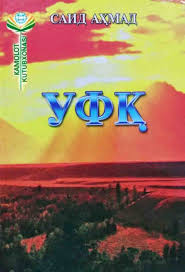 Dramalari
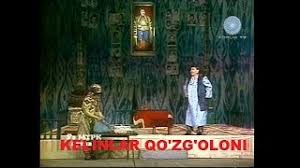 Said Ahmad
 dramaturg sifatida 
“Kelinlar qo‘zg‘oloni”, “Kuyov” kabi sahna asarlarining muallifidir.
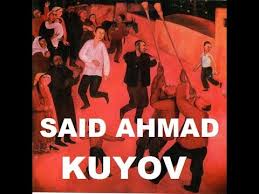 Hayotiy hikoyalar
U “aksilsho‘roviy millatchilar guruhi a’zosi, zararli g‘oyalar targ‘ibotchisi” sifatida ayblanib, Qozog‘istonning Qarag‘anda viloyati Jezqazg‘an lagerida hibsda bo‘ladi. Shu davr mahsuli o‘laroq “lager turkumi” hikoyalari maydonga keldi.
Ish faoliyati
Said Ahmad dastlab “Mushtum” jurnalida, O‘zbekiston radiokomitetida,  “Qizil O‘zbekiston”, “Sharq yulduzi” jurnalida ishlagan.
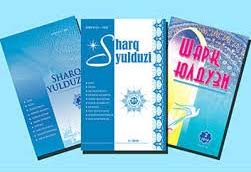 Xalq e’tibori
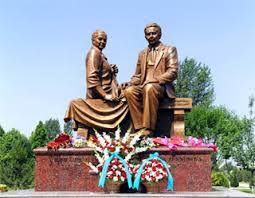 Said Ahmad va Saida Zunnunovaning  “Adiblar bog‘ida” o‘rnatilgan haykali.
Ijodkor
O‘zbekiston xalq yozuvchisi     Said Ahmadning ko‘pgina asarlari qardosh va xorijiy tillarga tarjima qilingan. Adib 2007-yilda vafot etgan.
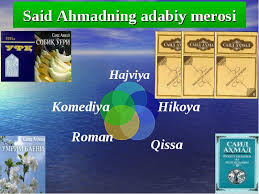 Mukofotlari
Said Ahmad “Buyuk xizmatlari uchun” va “Do‘stlik” ordenlari, “O‘zbekiston Qahramoni” yuksak unvoni bilan taqdirlangan.
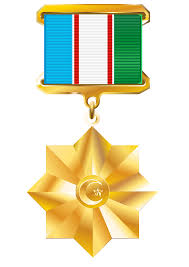 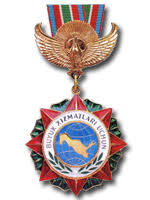 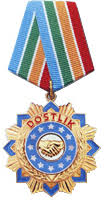 Mustahkamlash
Said   Ahmadning qanday  hikoyalarini bilasiz ?
Javob
“Sobiq”      “Qoplon”
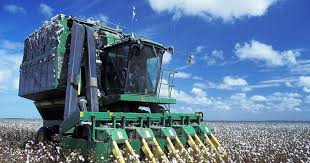 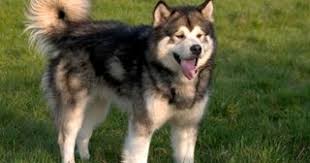 Mustaqil bajarish uchun topshiriq
Said   Ahmadning  hayoti  va ijodi haqida  qo‘shimcha ma’lumotlar topib, o‘qib o‘rganish!